МУНИЦИПАЛЬНОЕ БЮДЖЕТНОЕ ДОШКОЛЬНОЕ ОБРАЗОВАТЕЛЬНОЕ УЧРЕЖДЕНИЕ «ДЕТСКИЙ САД ОБЩЕРАЗВИВАЮЩЕГО ВИДА «ДЮЙМОВОЧКА»
Влияние сюжетно- ролевой игры на целостное развитие ребенка дошкольного возраста
Подготовили
воспитатели
Гасымова О.Ш. Лазарева С.П.
Игра есть наиболее спонтанное проявление ребенка и вместе с тем она строится на взаимодействии ребенка со взрослыми. Ей присущи основные черты игры: эмоциональная насыщенность и увлеченность детей, самостоятельность, активность, творчество.
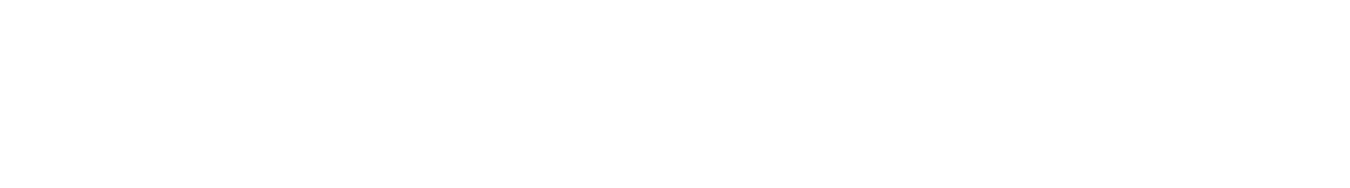 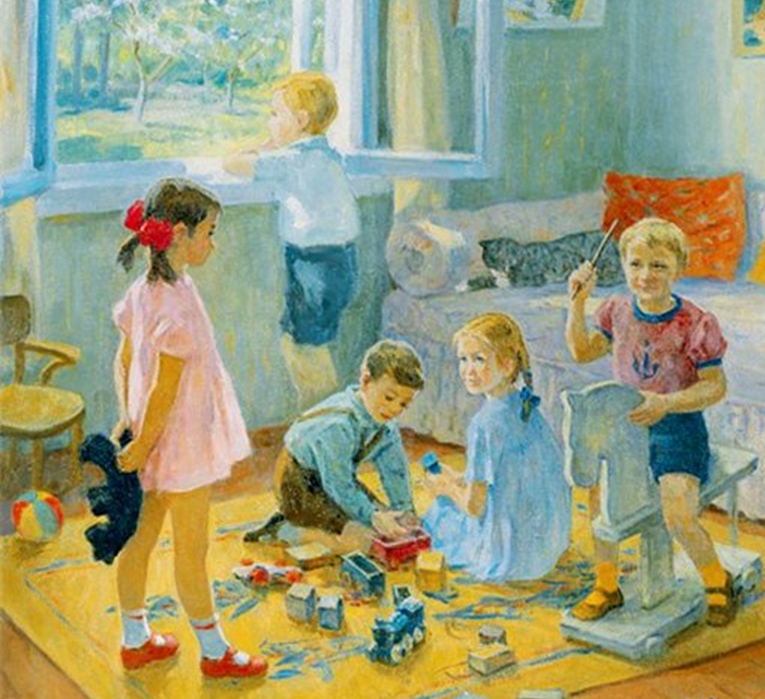 С. Я. Рубинштейн
Структурные элементы игры

 Игровой замысел; 
Сюжет или содержание игры; 
Игровые действия; 
Роли; 
Правила, которые диктуются самой игрой и создаются детьми или предлагаются взрослым.
Ребенок, создавая в ходе ролевой игры воображаемые ситуации, испытывает самые настоящие чувства.
Л.С. Выготский
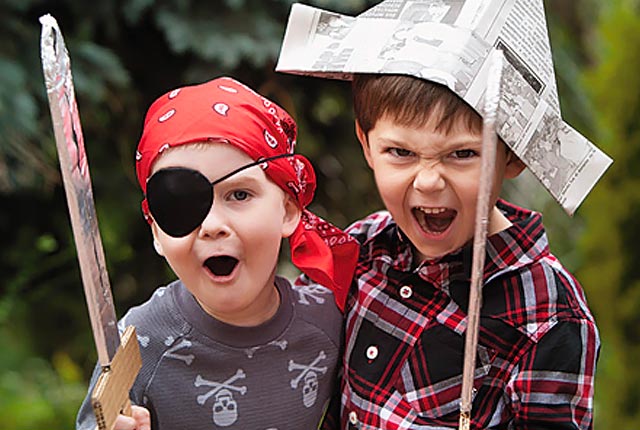 Игра ребенка очень богата эмоциями, причем часто теми, которые в жизни ему еще недоступны. Ребенок отличает игру от действительности, в речи дошкольников часто присутствуют слова «как будто», «понарошку», «по правде», но несмотря на это, игровые переживания всегда искренни.
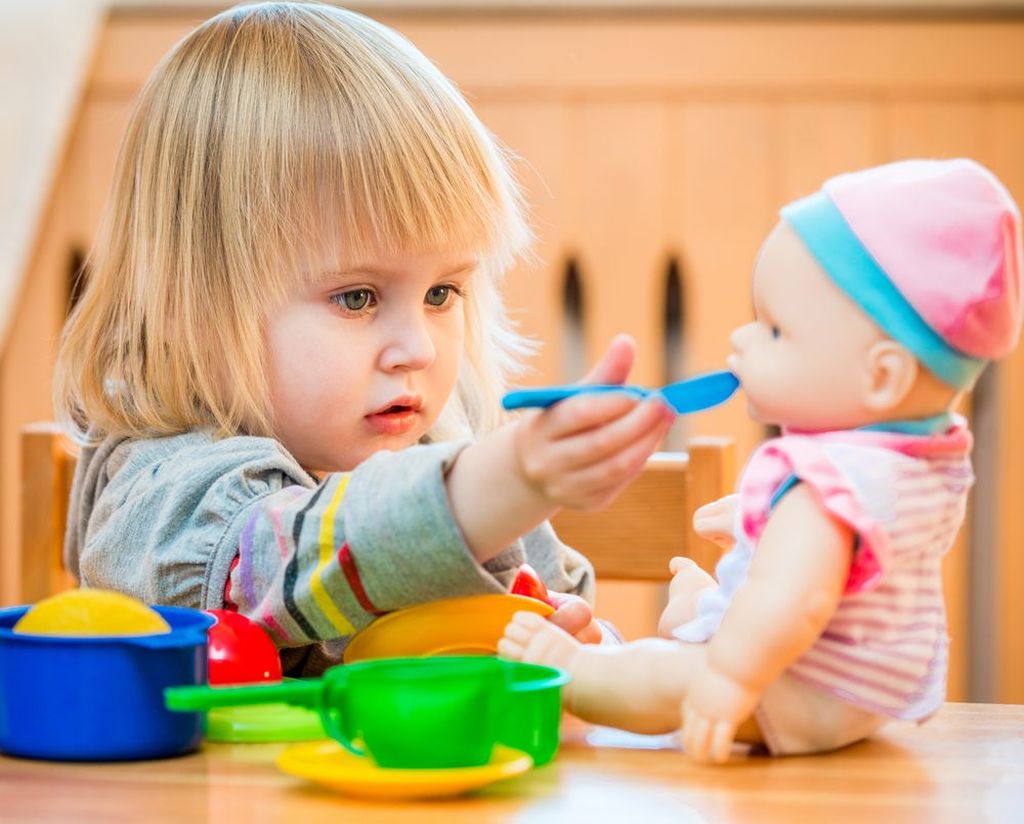 Сюжетно-ролевая игра  - деятельность, в которой дети берут на себя трудовые или социальные функции взрослых людей и в специально создаваемых ими игровых, воображаемых условиях воспроизводят (или моделируют) жизнь взрослых и отношения между ними. 

	Чем старше ребенок, тем полнее его наблюдения окружающего мира, тем богаче его игра.
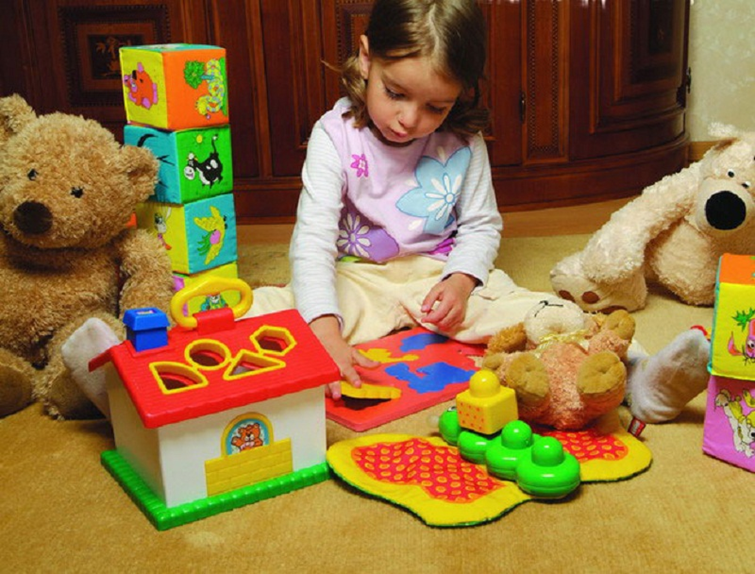 Сюжетно-ролевая игра — это школа чувств, в которой формируется эмоциональный мир ребенка. 
По мере усложнения игры и игрового замысла чувства детей становятся все более осознанными и сложными.
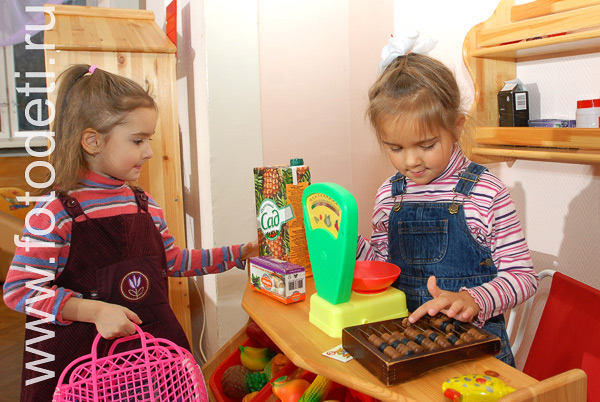 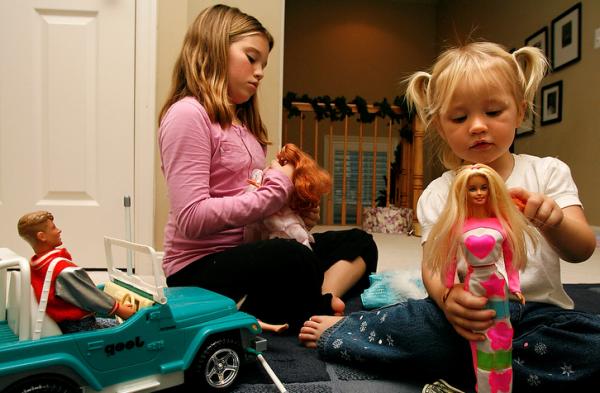 Развитие замысла в сюжетно-ролевой игре связано с общим умственным развитием ребенка, формированием его интересов .
	Продолжительное пребывание ребенка в одной роли заставляет его глубже вникнуть в смысл того, что он изображает.
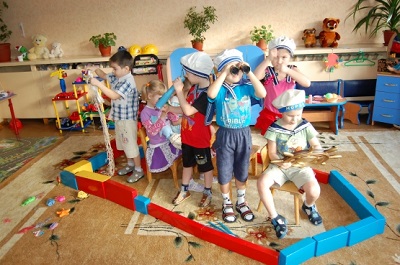 Развитие игры на разных возрастных этапах (концепция Н.Я. Михайленко)
Развитие игры на разных возрастных этапах (концепция Н.Я. Михайленко)
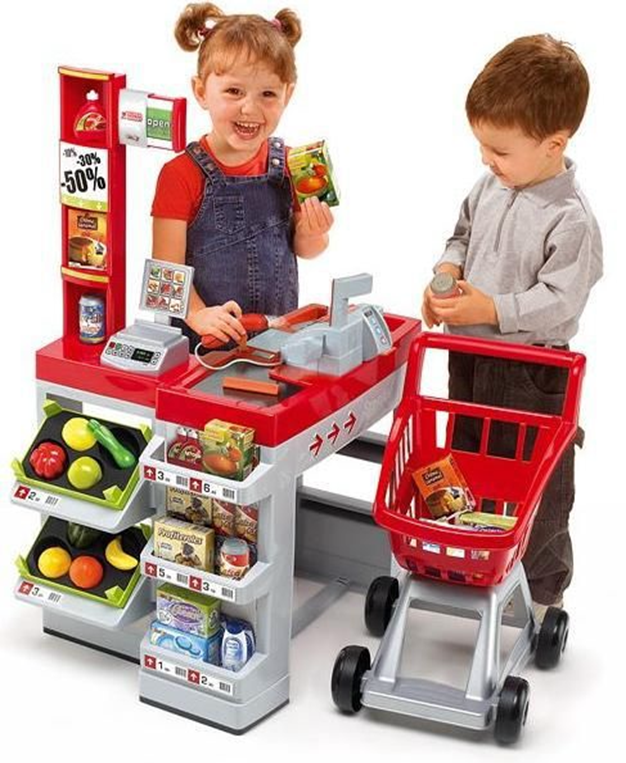 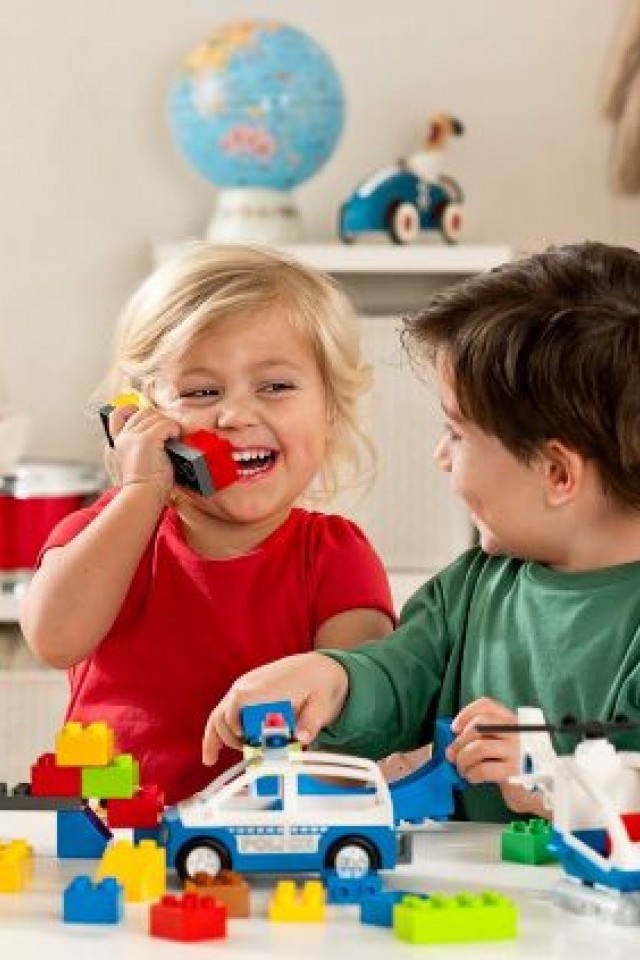 Развитие игры на разных возрастных этапах (концепция Н.Я. Михайленко)
Развитие игры на разных возрастных этапах (концепция Н.Я. Михайленко)
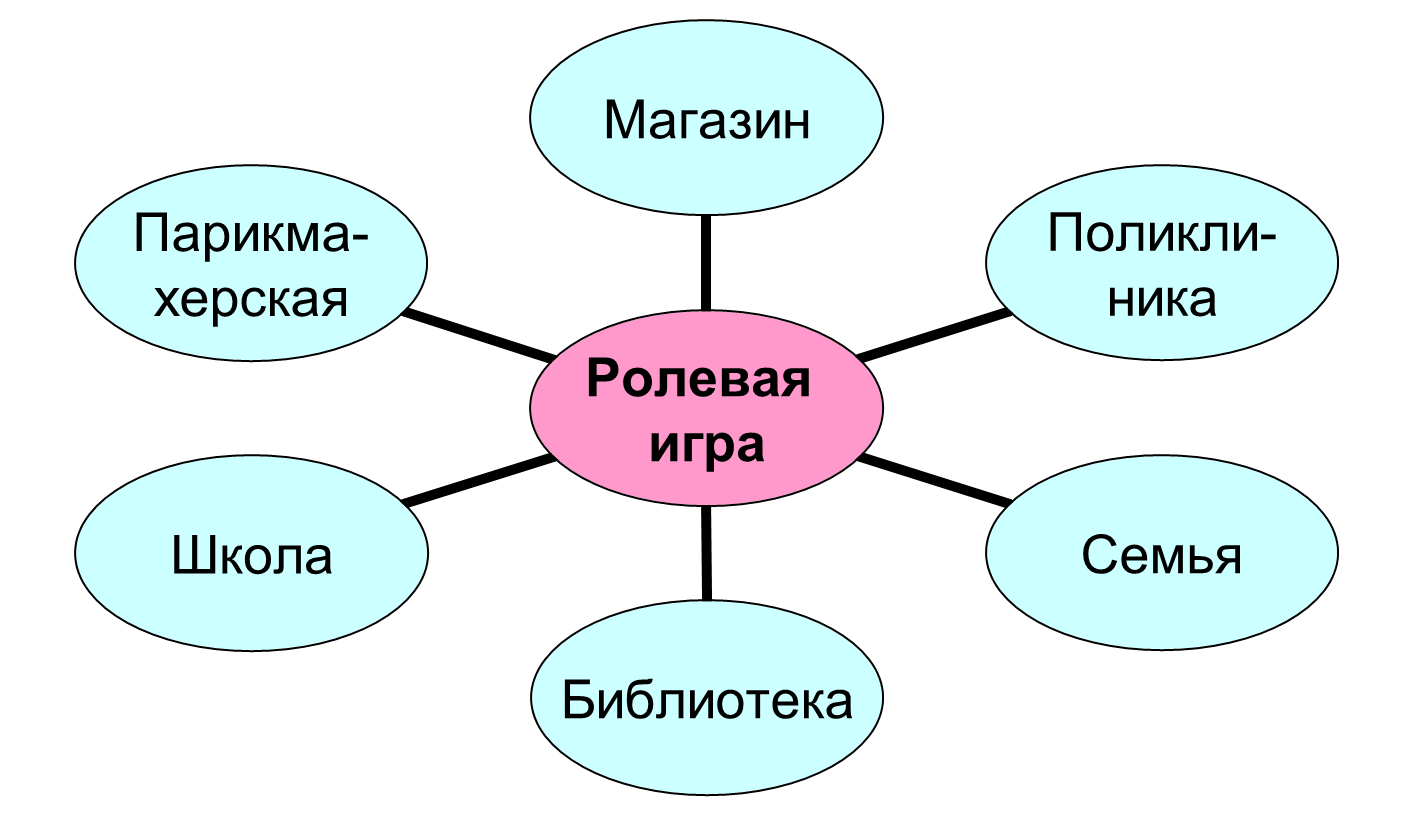 В игре же дитя — зреющий человек, пробует свои силы и самостоятельно распоряжается своими же созданиями. 
К.Д. Ушинский
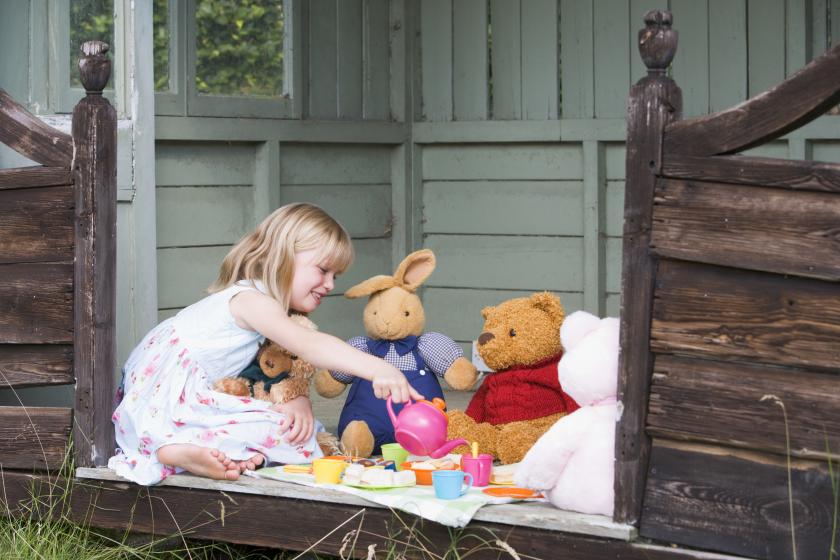 Играйте вместе с детьми-это улучшает взаимопонимание